Reconciliation 101
Welcome!
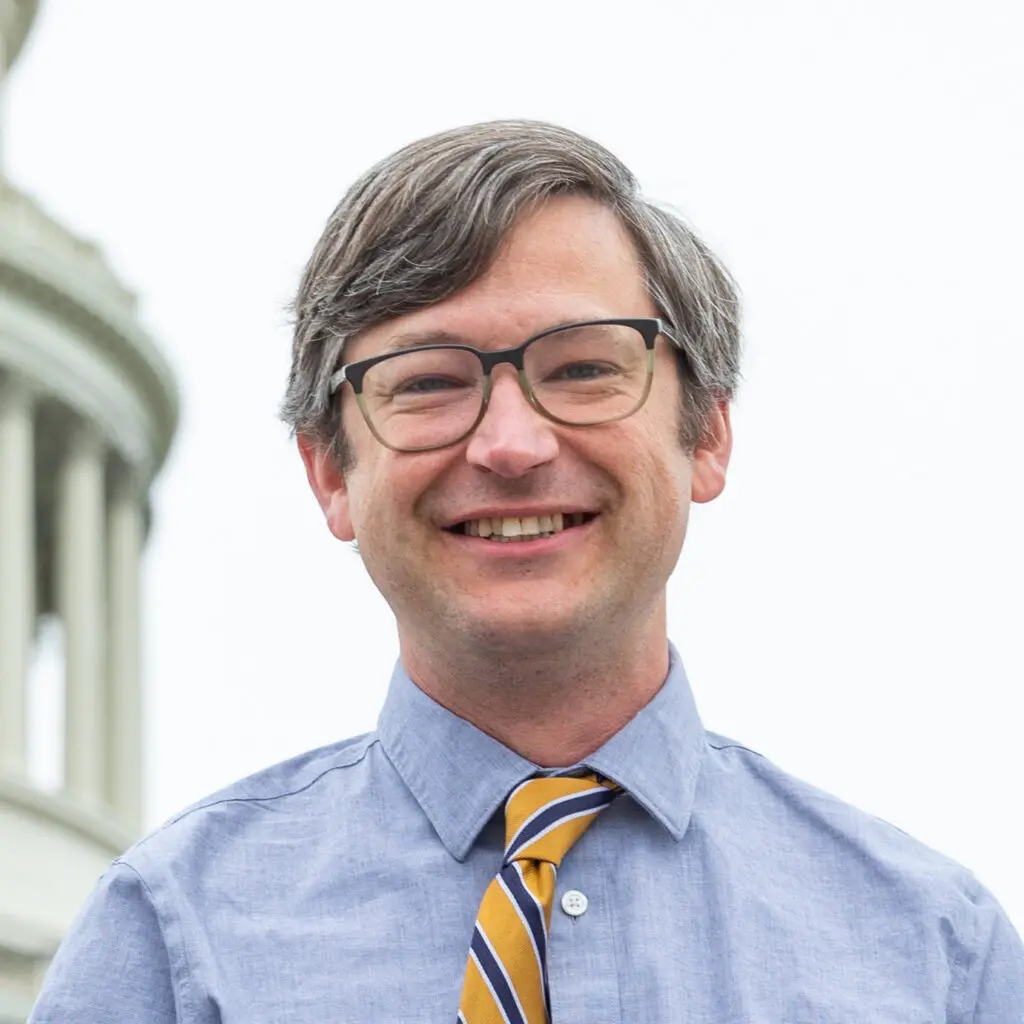 David PlastererSenior Associate, U.S. Poverty Policy
dplasterer@results.org
2
Welcome!
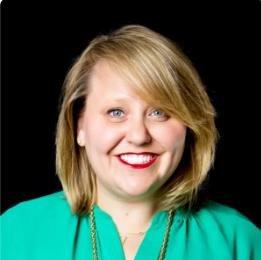 Crickett NicovichDirector, Policy and Government Affairs
cnicovich@results.org
3
What is Reconciliation?
Reconciliation 101
Reconciliation is a special legislative process that allows Congress to bypass the Senate’s “filibuster” or 60 vote threshold
Usually, reconciliation bills happen when one party controls the House, Senate, and White House
Past examples include the Inflation Reduction Act (2022), Tax Cuts and Jobs Act (2017), and Affordable Care Act (2010)
5
Budget Resolutions Dictate Spending
A budget resolution instructs committees to either add to or decrease their budget
Step 1: House and Senate pass budget resolutions
Step 2: House and Senate agree to both pass the same resolution
Step 3: Committees begin drafting legislation to comply with the budget resolution’s instructions
6
Budget Resolutions Dictate Spending
Step 4: Find agreement on a unified budget reconciliation bill and pass both chambers
Step 5: Legislation is signed by the President
Currently, Congress is at step 2 in this process meaning there is still time to influence the final legislation
7
Resolutions Cut Vital Programs
Both the House and Senate passed resolutions cut vital programs
Energy and Commerce Committee directed to cut $880 billion over 10 years
Agriculture Committee directed to cut $230 billion over 10 years
It is widely understood that these cuts will come from Medicaid and SNAP
8
Resolutions Cut Vital Programs
Medicaid funds health care for nearly 80 million people facing poverty 
It covers health care for 54 million older adults, children and people with disabilities
Rural health centers are extremely dependent on Medicaid
9
Medicaid Recipients per State
10
Resolutions Cut Vital Programs
SNAP helps 40 million people per month buy food
Nearly half of those recipients are children
SNAP also supports farmers by increasing demand for their products
11
Child Tax Credit Debate
The Child Tax Credit will be addressed in reconciliation
There are some Republicans in powerful positions who want to see it expanded
Any expansion must increase the number of families working in low wage jobs who can benefit from the CTC
Currently, 17 million kids are left out because their parents work in low wage jobs
12
Child Tax Credit Debate
13
Earned Income Tax Credit at Risk
Some congressional Republicans have proposed cutting the EITC to pay for changes to the CTC
Cuts would be to EITC claimants who have children
Policies that support families should not be cut to pay for other policies that support families
14
Earned Income Tax Credit at Risk
15
Expected Timeline
Resolution negotiations starting: February
Final bill text negotiations: March
House vote: April/ May
Senate vote: May/ June
16
What You Can Do
Tell your members of Congress to protect Medicaid and SNAP and to improve the CTC/EITC
Submit a letter to the editor urging the same
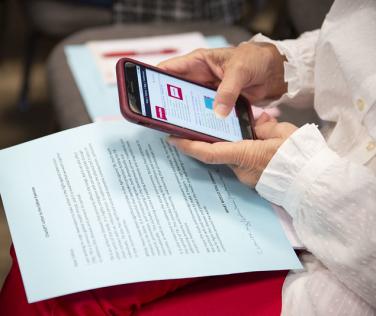 17
What You Can Do
Get meetings – First 100 Days
Keep in mind key committees
Ways and Means Committee (tax), Senate Finance Committee (tax and Medicaid), House and Senate Agriculture Committee (SNAP), House Energy and Commerce Committee (Medicaid)
Be ready to share stories about how Medicaid, SNAP, and CTC/EITC impact your community
Local stories and data are our most powerful way to fight back against these deep cuts
18
Resources You Can Use
Medicaid
Leave Behind
One-Page Medicaid Explainer
State and District Level Data
State Fact Sheets
SNAP
Leave Behind
State Fact Sheets
Potential Cuts and State Data
CTC/EITC
Leave Behind
Laser Talk
Policy Brief
State Data
Reconciliation
Blog (updated as needed)
19
RESULTS website and social media